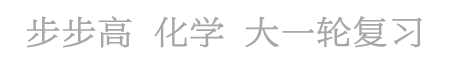 第49讲
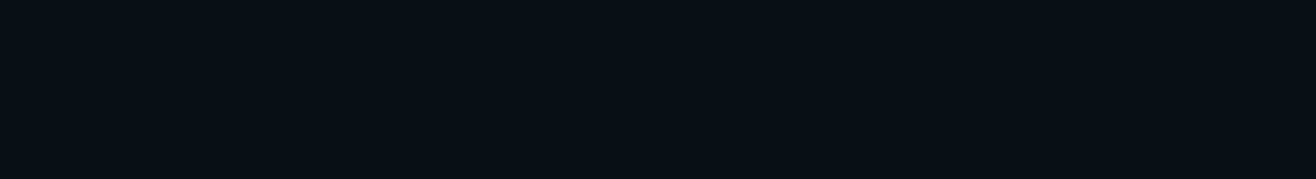 水的电离和溶液的pH
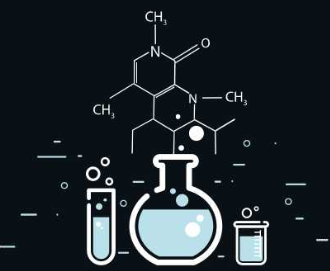 1.了解水的电离和水的离子积常数(Kw)。
2.了解溶液pH的含义及其测定方法，能进行pH的简单计算。
复
习
目
标
考点一　　水的电离与水的离子积常数
内
容
索
引
考点二　　溶液的酸碱性与pH
练真题　　明考向
课时精练
考点一
<
>
水的电离与水的离子积常数
1.水的电离和水的离子积常数
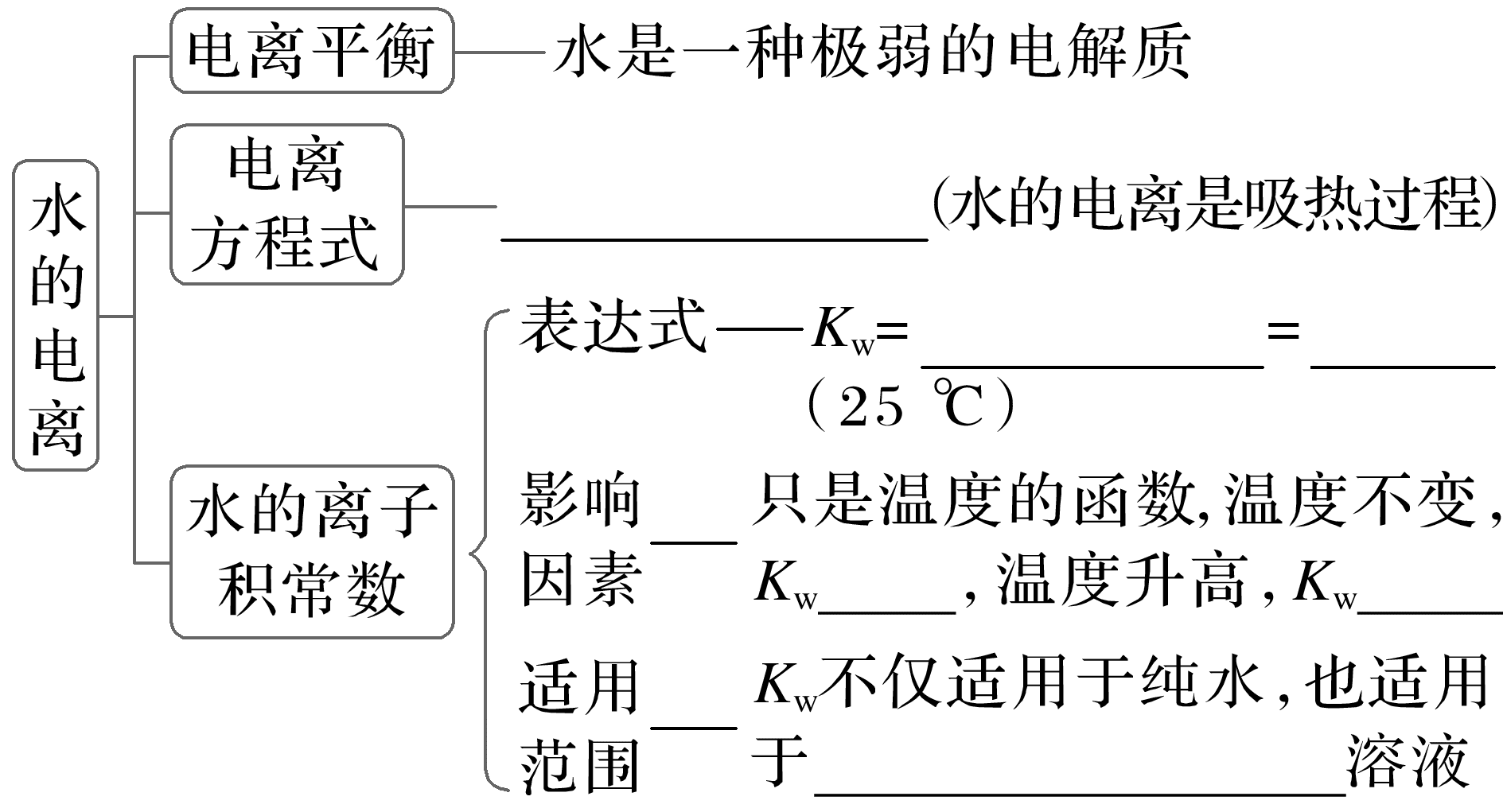 H2O       H＋＋OH－
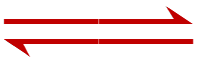 c(H＋)·c(OH－)
1×10－14
增大
不变
稀的电解质
2.填写外界条件对水的电离平衡的具体影响
逆
不变
减小
增大
减小
逆
减小
减小
不变
增大
不变
增大
增大
减小
正
不变
增大
增大
正
减小
逆
不变
减小
增大
减小
增大
增大
增大
增大
正
3.计算溶液中水电离的H＋或OH－浓度
(1)任何温度，任何水溶液，水电离的H＋和OH－浓度总相等。
(2)判断方法
①当抑制水的电离时(如酸或碱溶液)
在溶液中c(H＋)、c(OH－)较小的是水电离出来的。
②当促进水的电离时(如盐的水解)
在溶液中c(H＋)、c(OH－)较大的是水电离出来的。
(3)应用体验(室温下)
①0.01 mol·L－1的盐酸中，              ＝________________。
②pH＝4的亚硫酸溶液中，             ＝_________________。
③pH＝10的KOH溶液中，                  ＝_________________。
④pH＝4的NH4Cl溶液中，              ＝________________。
⑤pH＝10的CH3COONa溶液中，                 ＝________________。
1×10－12 mol·L－1
1×10－10 mol·L－1
1×10－10 mol·L－1
1×10－4 mol·L－1
1×10－4 mol·L－1
1.任何水溶液中均存在H＋和OH－，且水电离出的c(H＋)和c(OH－)相等(　　)
2.将水加热，Kw和c(H＋) 均增大(　　)
3.NaCl溶液和CH3COONH4溶液均显中性，两溶液中水的电离程度相同(　　)
4.温度一定时，在纯水中通入少量SO2，水的电离平衡不移动，Kw不变(　　)
5.室温下，0.1 mol·L－1的盐酸与0.1 mol·L－1的NaOH溶液中水的电离程度相等(　　)
6.在蒸馏水中滴加浓H2SO4，Kw不变(　　)
√
√
×
×
√
×
水电离平衡曲线的理解
1.25 ℃时，水溶液中c(H＋)与c(OH－)的变化关系如图所示，下列判断错误的是
A.ac曲线上的任意一点都有c(H＋)·c(OH－)＝10－14
B.bd线段上任意一点对应的溶液都呈中性
C.d点对应溶液的温度高于25 ℃，pH＜7
D.c点溶液不可能是盐溶液
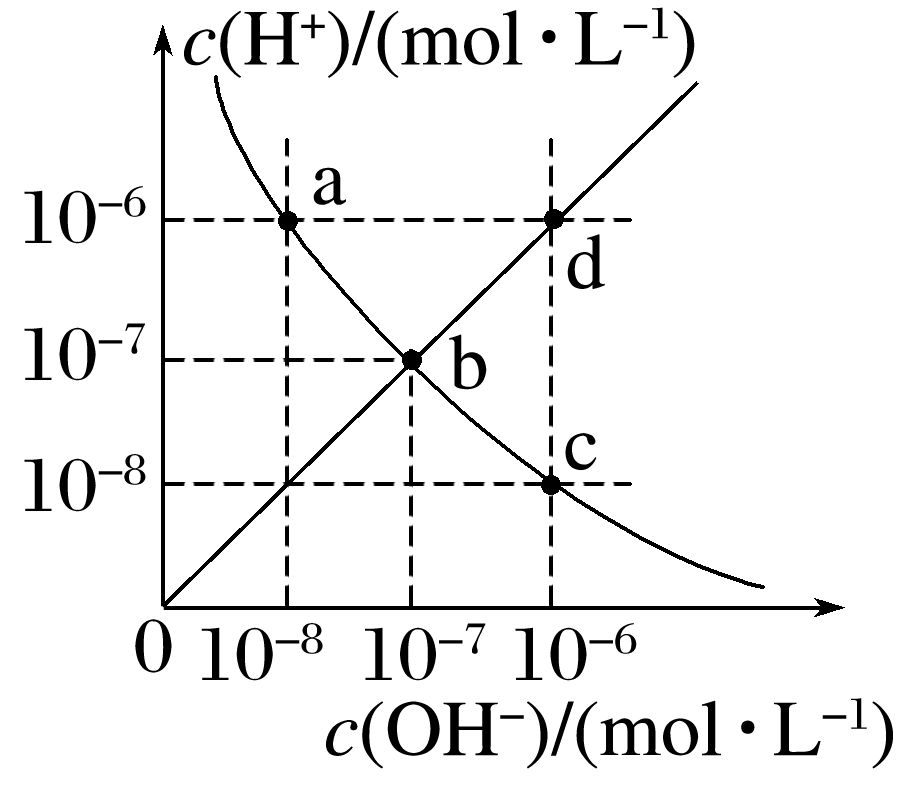 √
ac曲线上的任意一点，由于温度相同，所以水的离子积常数相同，根据b点可知，c(H＋)·c(OH－)＝10－14，A项正确；
bd线段上任意一点都满足c(H＋)＝c(OH－)，溶液一定呈中性，B项正确；
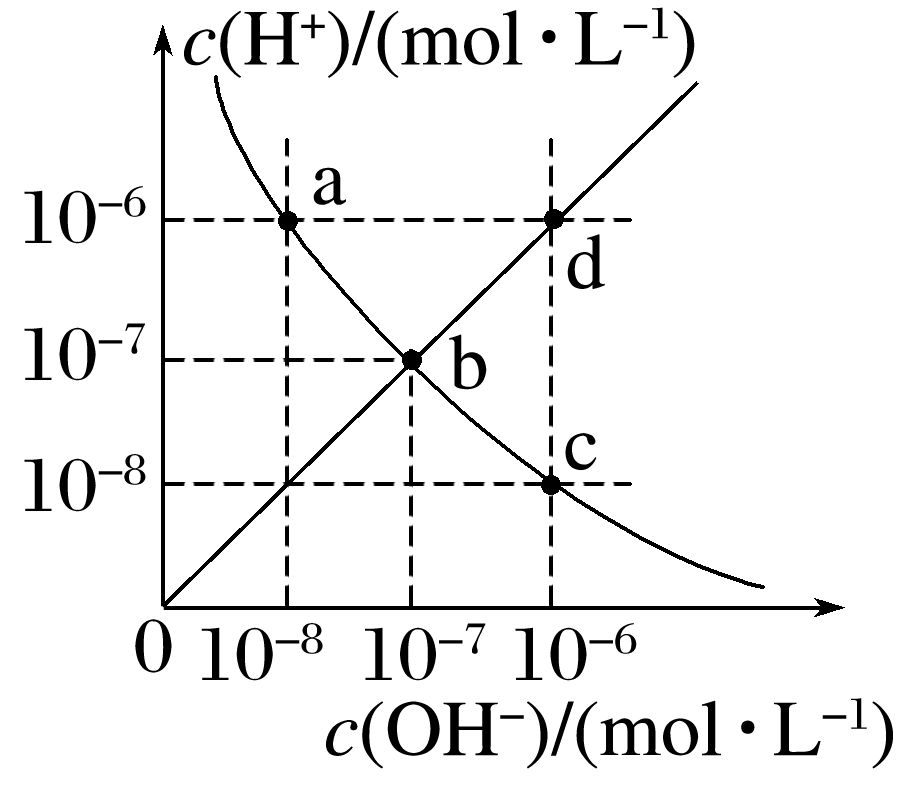 d点时，c(H＋)＝c(OH－)＝1×10－6 mol·L－1＞1×10－7 mol·L－1，溶液的pH＝6，水的电离为吸热过程，所以d点温度高于25 ℃，C项正确；
在c点c(H＋)＝1×10－8 mol·L－1，c(OH－)＝1×10－6 mol·L－1，溶液显碱性，而醋酸钠溶液显碱性，所以c点可能为醋酸钠溶液，D项错误。
2.水的电离平衡曲线如图所示，回答下列问题。
(1)图中A、B、C、D、E五点Kw间的关系：_________________。
(2)在水中加少量酸，可实现A点向_____点移动。
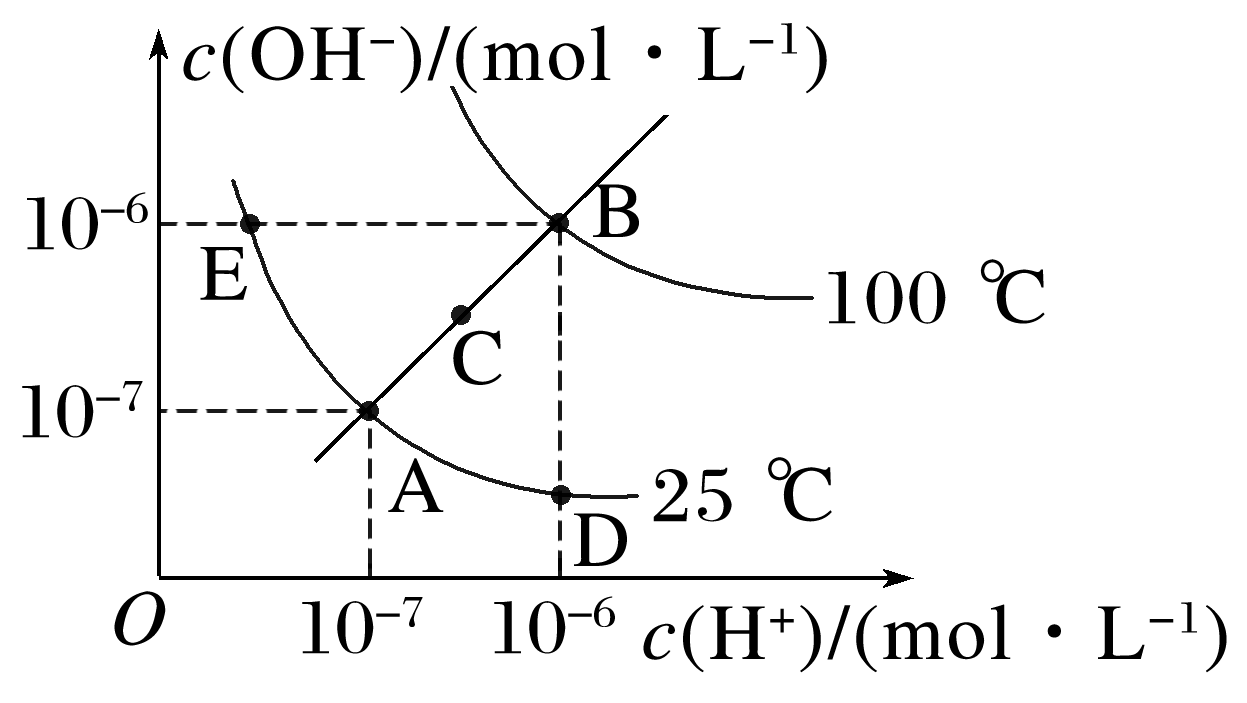 B＞C＞A＝D＝E
D
(3)ABE形成的区域中的点都呈现______性。
(4)若在B点温度下，pH＝2的硫酸溶液中，               ＝_________ mol·L－1。
碱
1×10－10
正确理解水的电离平衡曲线
(1)曲线上的任意点的Kw都相同，即c(H＋)·c(OH－)相同，温度相同。
(2)曲线外的任意点与曲线上任意点的Kw不同，温度不同。
(3)实现曲线上点之间的转化需保持温度相同，改变酸碱性；实现曲线上点与曲线外点之间的转化一定改变温度。
返回
考点二
<
>
溶液的酸碱性与pH
1.溶液的酸碱性
溶液呈酸碱性的本质：溶液的酸碱性取决于c(H＋)和c(OH－)的相对大小。
＞
＜
＝
＝
＜
＞
2.溶液的pH及测定方法
(1)关系：pH＝                     。
(2)范围：0～14。
(3)测定方法：用镊子夹取一小块试纸放在洁净的              或             上，用玻璃棒蘸取待测液点在试纸的中央，变色后与                        对照。
(4)溶液酸碱性的另外一种表示——pOH
①pOH＝                       ；
②常温下：pH＋pOH＝       。
－lg c(H＋)
玻璃片
表面皿
标准比色卡
－lg c(OH－)
14
1.任何温度下，利用H＋和OH－浓度的相对大小均可判断溶液的酸碱性(　　)
√
√
3.pH＜7的溶液一定显酸性(　　)
×
√
5.常温下能使甲基橙显黄色的溶液一定显碱性(　　)
6.用pH试纸测得某氯水的pH为5(　　)
×
×
7.用广泛pH试纸测得醋酸溶液的pH为3.4(　　)
8.用pH计测得某溶液的pH为7.45(　　)
9.用湿润的pH试纸测定盐酸和醋酸溶液的pH，醋酸溶液的误差更大(　　)
×
√
×
一、酸(或碱)溶液稀释pH变化规律
1.常温下，下列关于溶液稀释的说法正确的是
A.pH＝3的醋酸溶液稀释100倍，pH＝5
B.pH＝4的H2SO4溶液加水稀释100倍，溶液中由水电离产生的c(H＋)＝1×10－6 mol·L－1
C.将1 L 0.1 mol·L－1的Ba(OH)2溶液稀释为2 L，pH＝13
D.pH＝8的NaOH溶液稀释100倍，其pH＝6
√
A项，pH＝3的醋酸溶液在稀释过程中电离平衡正向移动，稀释100倍时，3<pH<5；
B项，pH＝4的H2SO4溶液加水稀释100倍，则溶液的pH＝6，由水电离产生的c(H＋)＝1×10－8 mol·L－1；
C项，1 L 0.1 mol·L－1 Ba(OH)2溶液稀释到2 L时，c(OH－)＝       mol·L－1＝0.1 mol·
L－1，c(H＋)＝1×10－13 mol·L－1，pH＝13；
D项，NaOH溶液是强碱溶液，无论怎么稀释，都不为酸性，pH在常温下只能无限接近于7。
2.(2023·杭州模拟)pH＝2的A、B两种酸溶液各1 mL，分别加水稀释到1 000 mL，其中pH与溶液体积V的关系如图所示，下列说法正确的是
A.A、B两种酸溶液的物质的量浓度一定相等
B.稀释后，A酸溶液中c(H＋)比B酸溶液中c(H＋)大
C.a＝5时，A是强酸，B是弱酸
D.一定有关系：5>a>2
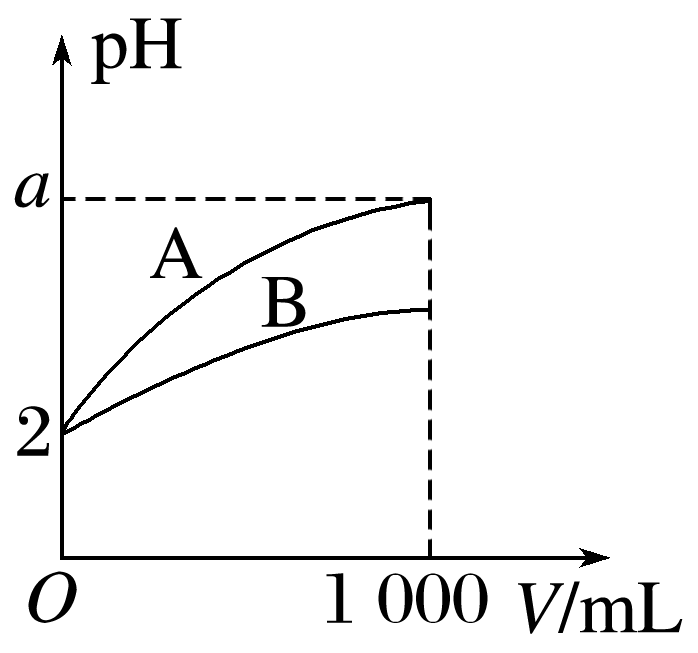 √
由图像可以看出稀释过程中两种酸的pH的增大程度不同，说明两种酸的强弱不同，故pH＝2的两种酸的浓度一定不同，A项错误；
由图像知，稀释后A酸溶液的pH大于B酸溶液的pH，则A中c(H＋)小于B中c(H＋)，B项错误；
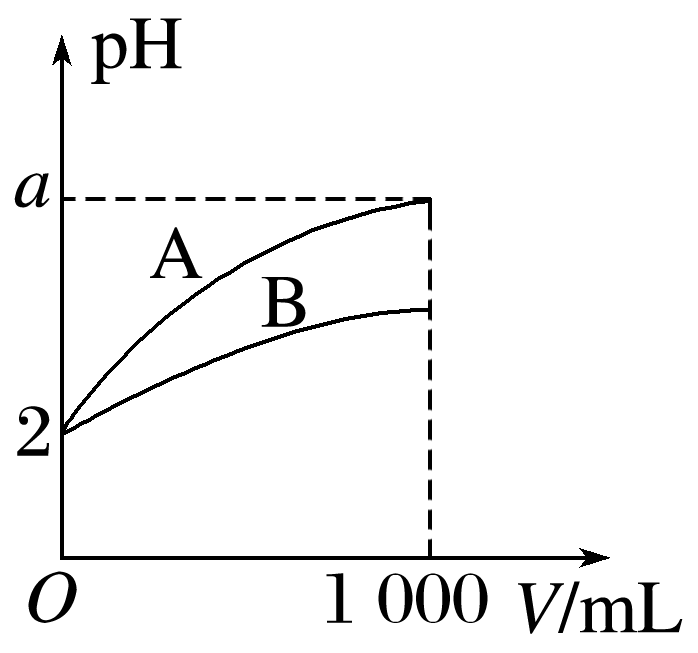 a＝5时，表明pH＝2的A酸溶液稀释1 000倍，pH增加3，故A是强酸，pH＝2的B酸溶液稀释1 000倍后，pH<5，说明B酸溶液中存在电离平衡，则B是弱酸，C项正确；
若A、B都是弱酸，稀释1 000倍后，A、B两溶液pH均要增大，而增加的值均小于3，存在关系：5>a>2，若A是强酸，则a＝5，D项错误。
3.浓度均为0.1 mol·L－1、体积均为V0的HX、HY溶液，分别加水稀释

至体积为V，pH随         的变化关系如图所示。下列叙述正确的是

A.HX、HY都是弱酸，且HX的酸性比HY的弱
B.常温下，由水电离出的c(H＋)·c(OH－)：a＜b
C.相同温度下，电离常数Ka(HX)：a＞b
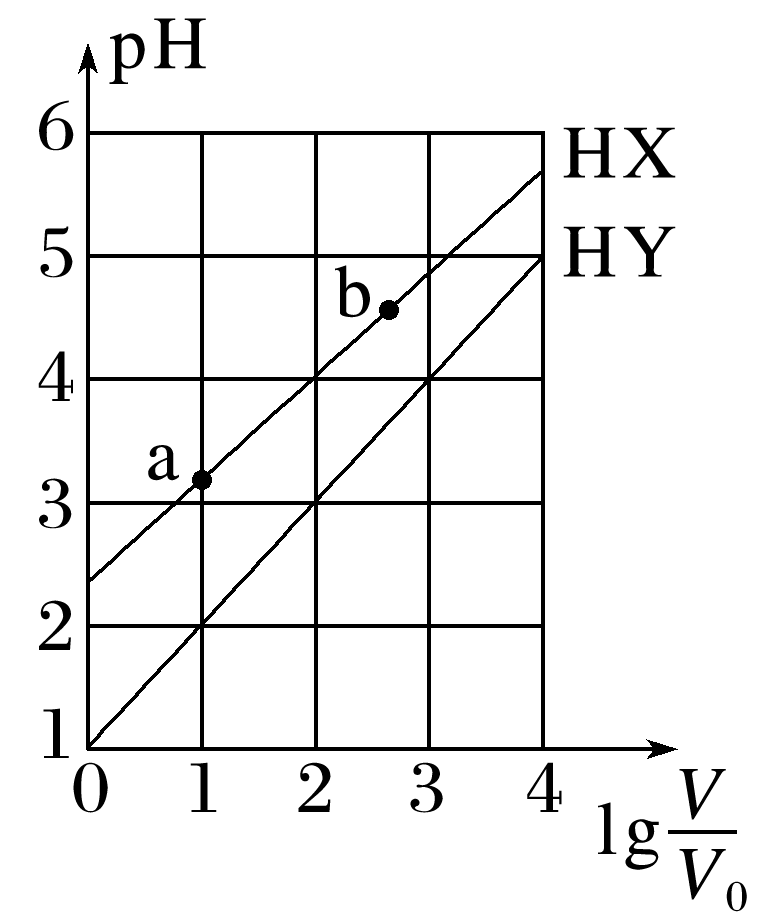 √
根据图知，        ＝0时，HX的pH＞1，说明HX部分电离，为弱酸，HY的pH＝1，说明HY完全电离，为强酸，A错误；
酸抑制水电离，酸中氢离子浓度越小，其抑制水电离的程度越小，根据图知，b点溶液中氢离子浓度小于a点，则水电离程度：a＜b，所以由水电离出的c(H＋)·c(OH－)：a＜b，B正确；
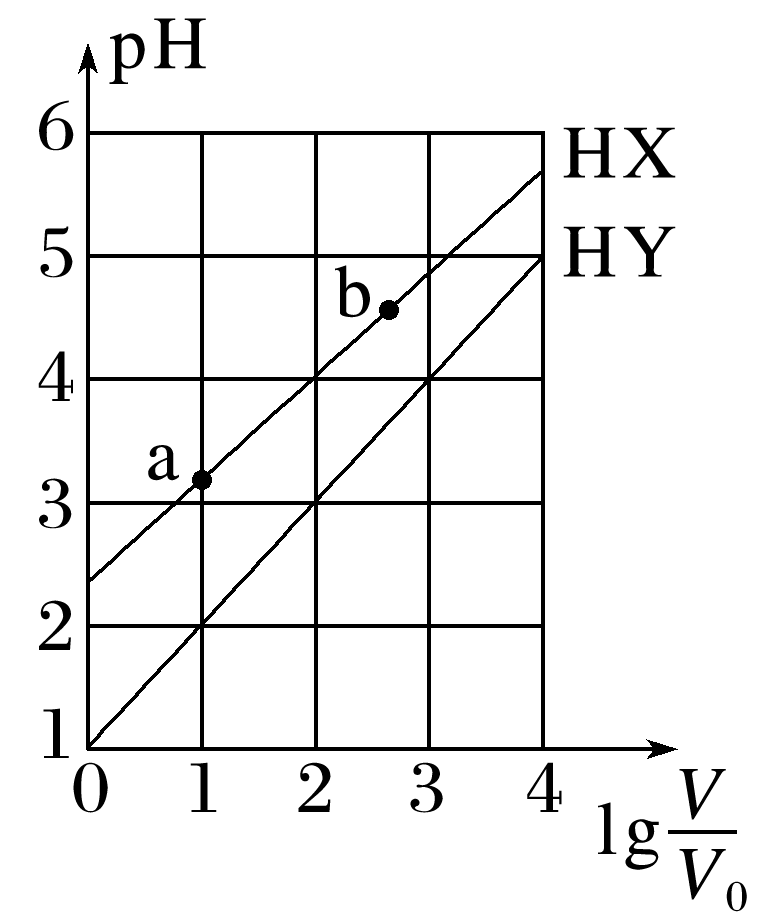 酸的电离平衡常数只与温度有关，所以相同温度下，电离常数Ka(HX)：a＝b，C错误；
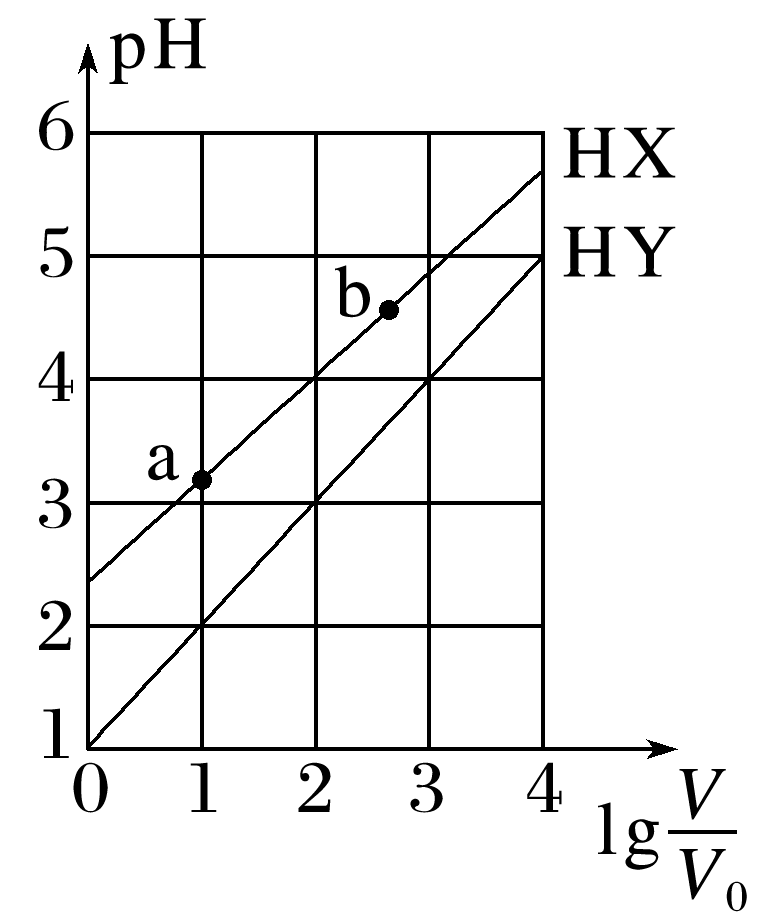 4.25 ℃，两种一元碱MOH和ROH的溶液分别加水稀释，溶液pH的变化如图所示，下列叙述不正确的是
A.MOH是一种弱碱
B.在x点，c(M＋)＝c(R＋)
C.稀释前，c(ROH)＝10c(MOH)
D.稀释前MOH溶液和ROH溶液中由水电离出的c(OH－)：
    前者是后者的10倍
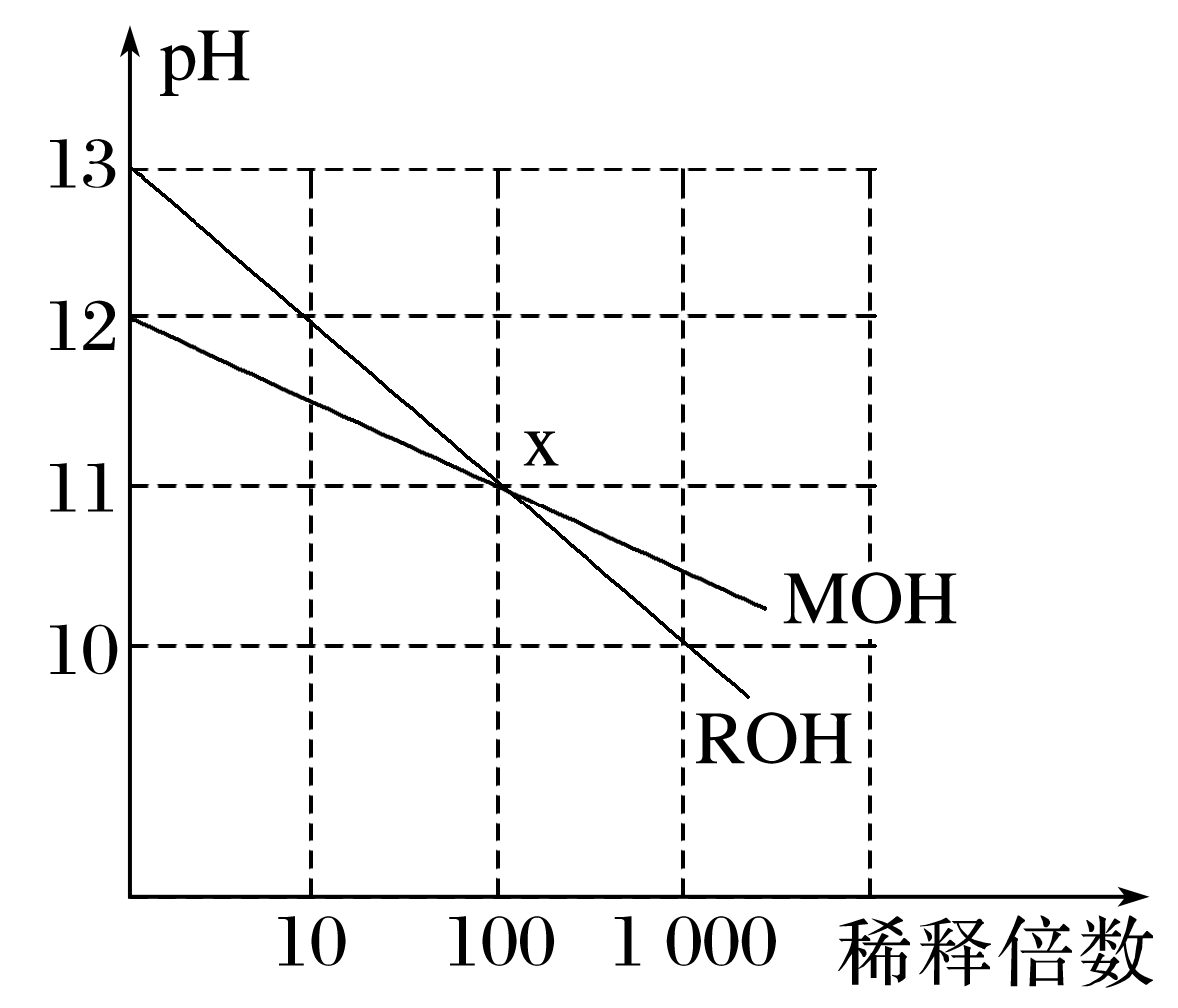 √
A项，由图像可知MOH溶液稀释10倍时，pH变化量小于1，故MOH为弱碱；
B项，在x点，c(OH－)＝c(M＋)＋c(H＋)＝c(R＋)＋c(H＋)，x点时MOH和ROH溶液中c(H＋)相等，故c(M＋)＝c(R＋)；
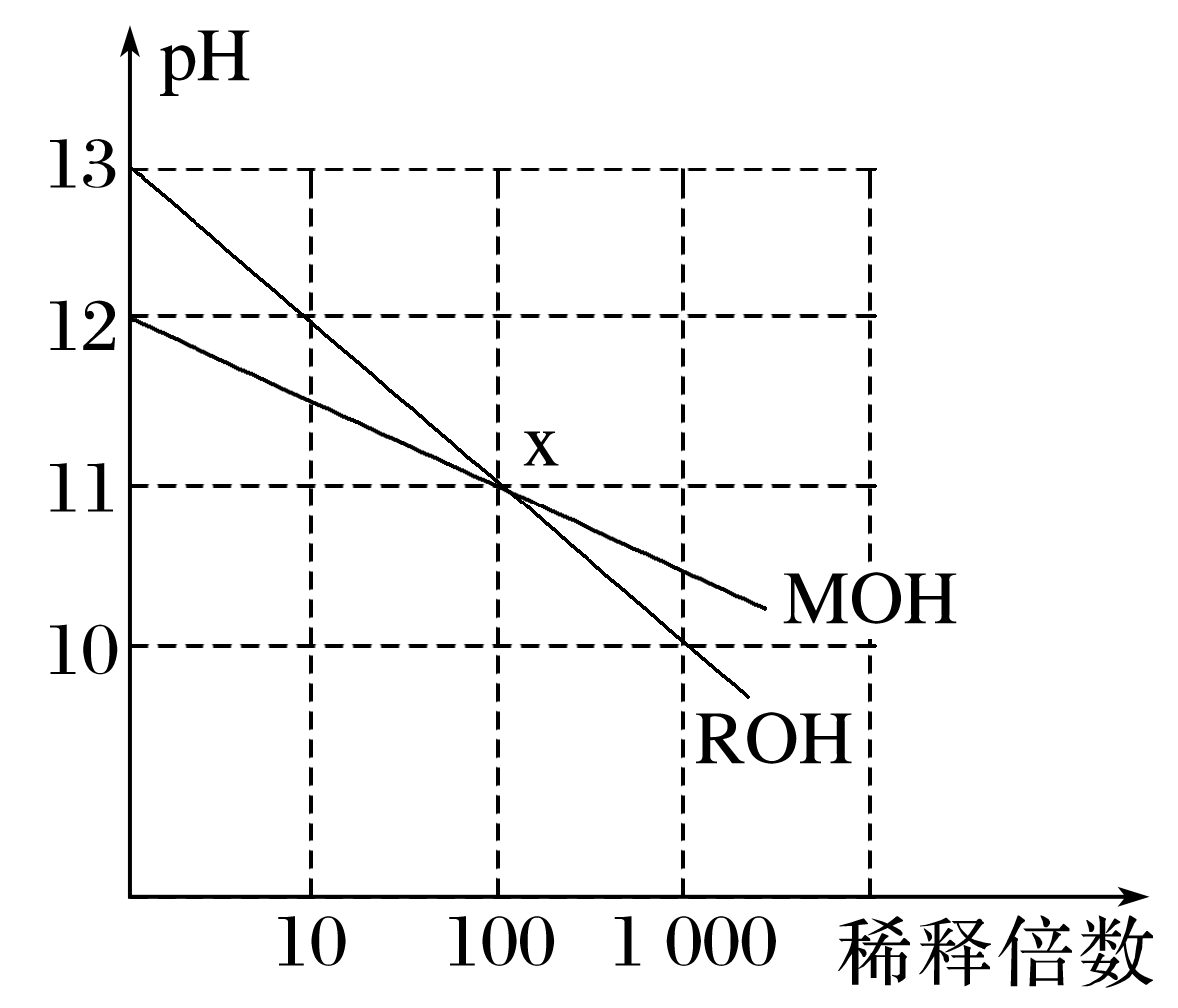 C项，MOH为弱碱，由图可知，ROH为强碱，则稀释前c(ROH)＜10c(MOH)；
D项，稀释前MOH溶液中由水电离出的c(OH－)＝10－12 mol·L－1，ROH溶液中由水电离出的c(OH－)＝10－13 mol·L－1，故c(OH－)前者是后者的10倍。
常温下，酸或碱溶液稀释pH变化规律
(1)酸或碱溶液无限稀释，pH只能无限接近7，但不能越过7。
(2)强酸溶液每稀释10倍，pH上升1个单位，强碱溶液每稀释10倍，pH下降一个单位。
(3)弱酸或弱碱溶液稀释10倍，pH变化小于1个单位。
(4)稀释过程中pH变化曲线斜率较大者为较强的酸(或碱)。
二、酸、碱溶液混合后酸碱性的判断
5.常温下，两种溶液混合后酸碱性的判断(在括号中填“酸性”“碱性”或“中性”)。
(1)相同浓度的HCl和NaOH溶液等体积混合(　 　　)
(2)相同浓度的CH3COOH和NaOH溶液等体积混合(　　　)
(3)相同浓度的NH3·H2O和HCl溶液等体积混合(　　　)
(4)pH＝2的H2SO4和pH＝12的NaOH溶液等体积混合(　　　)
(5)pH＝3的HCl和pH＝10的NaOH溶液等体积混合(　　　)
中性
碱性
酸性
中性
酸性
(6)pH＝3的HCl和pH＝12的NaOH溶液等体积混合(　　　)
(7)pH＝2的CH3COOH和pH＝12的NaOH溶液等体积混合(　　　)
(8)pH＝2的H2SO4和pH＝12的NH3·H2O等体积混合(　　　)
碱性
酸性
碱性
酸、碱溶液混合后酸碱性的判断规律
(1)等浓度等体积的一元酸与一元碱混合的溶液——“谁强显谁性，同强显中性”。
(2)室温下c酸(H＋)＝c碱(OH－)，即pH之和等于14时，一强一弱等体积混合——“谁弱谁过量，谁弱显谁性”。
(3)已知强酸和强碱的pH，等体积混合(25 ℃时)：
①pH之和等于14，呈中性；
②pH之和小于14，呈酸性；
③pH之和大于14，呈碱性。
三、中和反应pH的计算
6.按要求计算下列各题(常温下，忽略溶液混合时体积的变化)：
(1)25 ℃时，pH＝3的硝酸和pH＝12的氢氧化钡溶液按照体积比为9∶1混合，混合溶液的pH＝______。
10
(2)在一定体积pH＝12的Ba(OH)2溶液中，逐滴加入一定物质的量浓度的NaHSO4溶液，当溶液中的Ba2＋恰好完全沉淀时，溶液pH＝11。若反应后溶液的体积等于Ba(OH)2溶液与NaHSO4溶液的体积之和，则Ba(OH)2溶液与NaHSO4溶液的体积比是________。
1∶4
(3)将pH＝a的NaOH溶液Va L与pH＝b的稀盐酸Vb L混合，若所得溶液呈中性，且a＋b

＝13，则      ＝______。
10
返回
练真题   明考向
1
2
3
1.下列判断正确的是
A.将浓度均为0.1 mol·L－1的C6H5ONa和NaOH溶液加热，两种溶液的pH均变大
    (2022·浙江6月选考，17B)
B.随温度升高，纯水中c(H＋)>c(OH－)(2019·北京，12A)
C.pH>7的溶液一定呈碱性(2020·浙江1月选考，17A改编)
D.相同温度下，pH相等的盐酸、CH3COOH溶液中，c(OH－)相等(2020·浙江1月选考，
    17C)
√
1
2
3
B错误，无论是否升温，纯水均为中性，c(H＋)＝c(OH－)；
C错误，降低温度时，水的电离程度减小，纯水pH>7，为中性溶液；
D正确，pH相同说明c(H＋)相同，相同温度下Kw相同，Kw＝c(H＋)·c(OH－)，故c(OH－)也相同。
1
2
3
2.(2020·浙江7月选考，17)下列说法不正确的是
A.2.0×10－7 mol·L－1的盐酸中c(H＋)＝2.0×10－7 mol·L－1
B.将KCl溶液从常温加热至80 ℃，溶液的pH变小但仍保持中性
C.常温下，NaCN溶液呈碱性，说明HCN是弱电解质
D.常温下，pH为3的醋酸溶液中加入醋酸钠固体，溶液pH增大
√
1
2
3
对于2.0×10－7 mol·L－1的盐酸中，水电离出的c(H＋)相对来说不是很小，不能忽略，故该盐酸中c(H＋)＞2.0×10－7 mol·L－1，A错误；
升高温度，水的电离程度增大，Kw增大，水电离出的c(H＋)增大，则溶液的pH减小，由于KCl是强酸强碱盐，不水解，故其溶液仍呈中性，B正确；
常温下，NaCN溶液呈碱性，说明CN－发生了水解，则HCN为弱电解质，C正确；
常温下，pH为3的醋酸溶液中加入CH3COONa固体，c(CH3COO－)增大，醋酸的电离平衡逆向移动，c(H＋)减小，由于Kw不变，则溶液中c(OH－)增大，溶液pH增大，D正确。
1
2
3
3.(2019·天津，5)某温度下，HNO2和CH3COOH的电离常数分别为5.0×10－4和1.7×10－5。将pH和体积均相同的两种酸溶液分别稀释，其pH随加水体积的变化如图所示。下列叙述正确的是
A.曲线Ⅰ代表HNO2溶液
B.溶液中水的电离程度：b点>c点
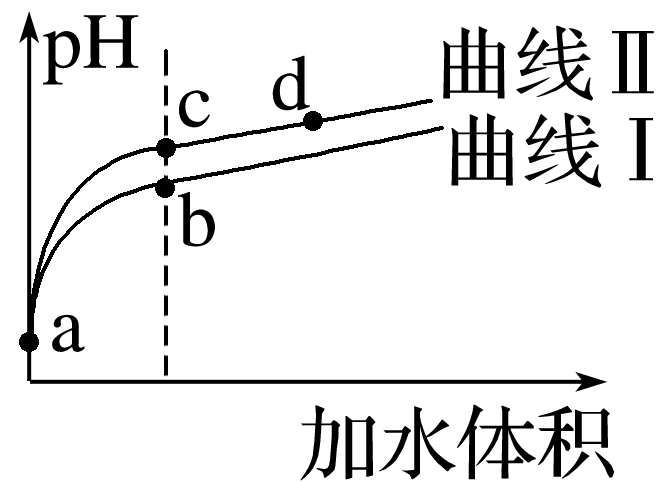 √
D.相同体积a点的两溶液分别与NaOH恰好中和后，溶液中n(Na＋)相同
1
2
3
根据HNO2和CH3COOH的电离常数，可知酸性：HNO2>
CH3COOH，相同pH的两种酸溶液，稀释相同倍数时，弱酸
的pH变化较小，故曲线Ⅰ代表CH3COOH溶液，A项错误；
两种酸溶液中水的电离受到抑制，b点溶液pH小于c点溶液pH，则b点对应酸电离出的c(H＋)大，对水的电离抑制程度大，故水的电离程度：b点<c点，B项错误；
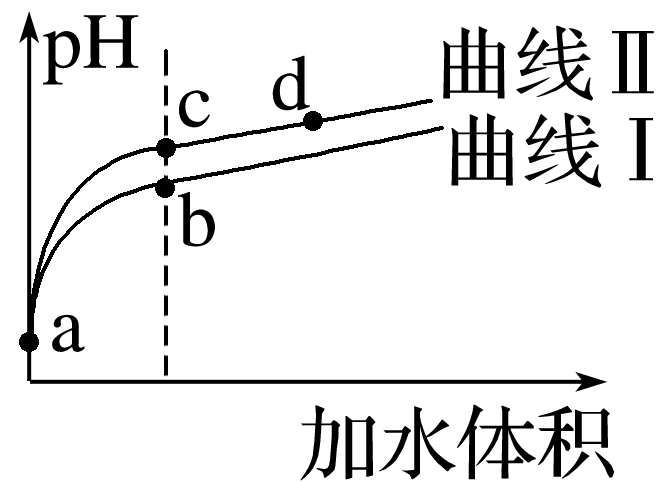 相同体积a点的两溶液中，由于c(CH3COOH)>c(HNO2)，故n(CH3COOH)>n(HNO2)，因此与NaOH恰好中和后，溶液中n(Na＋)不同，D项错误。
返回
课时精练
1.下列有关溶液的酸碱性与pH的说法错误的是
A.溶液pH越小，酸性越强，反之，碱性越强
B.pH<7的溶液可能呈碱性
C.当溶液中的c(H＋)或c(OH－)较小时，用pH表示其酸碱性更为方便
D.把pH试纸直接插入待测溶液中，测其pH
√
当c(H＋)或c(OH－)小于1 mol·L－1时，使用pH表示其酸碱性更为方便，C正确；
把pH试纸直接插入待测溶液中会污染待测液，D错误。
1
2
3
4
5
6
7
8
9
10
11
12
13
14
15
2.工农业生产和科学实验中常常涉及溶液的酸碱性，生活和健康也与溶液的酸碱性有密切关系。pH是表示溶液酸碱度的一种方法。下列说法不正确的是
A.可以用pH试纸测量溶液的pH，也可以用pH计来测量
B.测量和调控溶液的pH对工农业生产、科学研究都具有重要意义
C.pH试纸可测量任何溶液的pH
D.酸碱指示剂是一些有机弱酸或弱碱，在溶液中存在电离平衡，指示剂的颜色变化
    在一定pH范围内发生
√
1
2
3
4
5
6
7
8
9
10
11
12
13
14
15
3.(2023·义乌高三检测)某温度下，向c(H＋)＝1.0×10－6 mol·L－1的蒸馏水中加入NaHSO4晶体，保持温度不变，测得溶液的c(H＋)＝1.0×10－2 mol·L－1。下列对该溶液的叙述不正确的是
A.该温度高于25 ℃
B.由水电离出来的H＋的浓度为1.0×10－10 mol·L－1
C.加入NaHSO4晶体抑制水的电离
D.取该溶液加水稀释100倍，溶液中的c(OH－)减小
√
1
2
3
4
5
6
7
8
9
10
11
12
13
14
15
该温度下蒸馏水中的c(H＋)大于25 ℃时纯水中的c(H＋)，水的电离为吸热过程，A项正确；
NaHSO4电离出的H＋抑制了水的电离，C项正确；
加水稀释时，溶液中c(H＋)减小，而Kw不变，故c(OH－)增大，D项错误。
1
2
3
4
5
6
7
8
9
10
11
12
13
14
15
4.某温度下，测得0.01 mol·L－1 NaOH溶液的pH＝10，则下列说法正确的是
A.该溶液温度为25 ℃
B.与等体积的pH＝4的盐酸刚好中和
C.该温度下蒸馏水pH＝6
D.该溶液中c(H＋)＝10－12 mol·L－1
√
1
2
3
4
5
6
7
8
9
10
11
12
13
14
15
该溶液c(H＋)＝10－10 mol·L－1，氢氧化钠是一元强碱，c(OH－)＝0.01 mol·L－1，Kw＝0.01×10－10＝10－12>10－14，因而溶液温度高于25 ℃，A、D错误；
盐酸中n(H＋)＝V×10－4mol，NaOH溶液中n(OH－)＝V×10－2 mol，显然氢氧化钠过量，B错误；
该温度下Kw＝10－12，则蒸馏水的pH＝6，C正确。
1
2
3
4
5
6
7
8
9
10
11
12
13
14
15
5.25 ℃时，在等体积的①pH＝0的H2SO4溶液、②0.05 mol·L－1的Ba(OH)2溶液、
③pH＝10的Na2S溶液、④pH＝5的NH4NO3溶液中，发生电离的水的物质的量之比是
A.1∶10∶1010∶109
B.1∶5∶(5×109)∶(5×108)
C.1∶20∶1010∶109
D.1∶10∶104∶109
√
1
2
3
4
5
6
7
8
9
10
11
12
13
14
15
H2SO4与Ba(OH)2抑制水的电离，Na2S与NH4NO3促进水的电离。25 ℃时，①pH

＝0的H2SO4溶液中：c电离(H2O)＝c(OH－)＝         mol·L－1＝10－14 mol·L－1；同理

可计算其余溶液中电离的水的浓度依次为②为10－13 mol·L－1，③为10－4 mol·L－1，④为10－5 mol·L－1，同温同体积时，物质的量之比等于浓度之比，则物质的量之比为10－14∶10－13∶10－4∶10－5＝1∶10∶1010∶109，故A正确。
1
2
3
4
5
6
7
8
9
10
11
12
13
14
15
6.已知液氨的性质与水相似。T ℃时，NH3＋NH3                                     的平衡浓度为1×10－15 mol·L－1，则下列说法正确的是
A.在此温度下液氨的离子积为1×10－17
B.在液氨中放入金属钠，可生成NaNH2
C.恒温下，在液氨中加入NH4Cl，可使液氨的离子积减小
D.降温，可使液氨电离平衡逆向移动，且
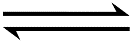 √
1
2
3
4
5
6
7
8
9
10
11
12
13
14
15
离子积只与温度有关，与离子浓度无关，C项错误；
1
2
3
4
5
6
7
8
9
10
11
12
13
14
15
7.(2023·宁波模拟)下列说法正确的是
A.25 ℃时，将pH＝5的醋酸溶液与pH＝5的盐酸等体积混合，混合后溶液pH＞5
B.25 ℃时，等浓度的盐酸与醋酸分别稀释相同倍数，稀释后溶液pH：盐酸<醋酸
C.25 ℃时，等体积、等pH的盐酸与醋酸分别用等浓度的NaOH溶液中和，盐酸消
    耗NaOH溶液多
D.25 ℃时，pH＝3的一元酸HA溶液与pH＝11的一元碱MOH溶液等体积混合后溶
    液呈酸性，则HA是强酸
√
1
2
3
4
5
6
7
8
9
10
11
12
13
14
15
pH＝5的醋酸溶液与pH＝5的盐酸中氢离子浓度相同，都是10－5  mol·L－1，等体积混合后，氢离子浓度不变，故pH为5，A错误；
等浓度的盐酸与醋酸分别稀释相同倍数后其浓度依然相同，醋酸是弱酸，部分电离，氢离子浓度较小，pH大，B正确；
等体积、等pH的盐酸与醋酸，其中醋酸的浓度大，用氢氧化钠中和时消耗的氢氧化钠较多，C错误；
混合后溶液呈酸性，说明酸的浓度较大，则酸HA为弱酸，MOH是相对较强的碱，但是不一定是强碱，D错误。
1
2
3
4
5
6
7
8
9
10
11
12
13
14
15
8.已知温度T时水的离子积常数为Kw，该温度下，将浓度为a mol·L－1的一元酸HA与b mol·L－1的一元碱BOH等体积混合，可判定该溶液呈中性的依据是
A.a＝b
B.混合溶液的pH＝7

D.混合溶液中，c(H＋)＋c(B＋)＝c(OH－)＋c(A－)
√
1
2
3
4
5
6
7
8
9
10
11
12
13
14
15
A项中，a＝b，酸碱恰好完全反应生成正盐和水，由于酸碱强弱未知，不能确定溶液的酸碱性；
B项中未说明温度为25 ℃，故混合溶液的pH＝7时不一定呈中性；
D项中c(H＋)＋c(B＋)＝c(OH－)＋c(A－)，只能说明溶液中电荷守恒，无法判断溶液的酸碱性。
1
2
3
4
5
6
7
8
9
10
11
12
13
14
15
9.如图表示水中c(H＋)和c(OH－)的关系，下列判断错误的是
A.两条曲线间任意点均有c(H＋)·c(OH－)＝Kw
B.M区域内(边界除外)任意点均有c(H＋)＜c(OH－)
C.温度：T1＜T2
D.XZ线段上任意点均有pH＝7
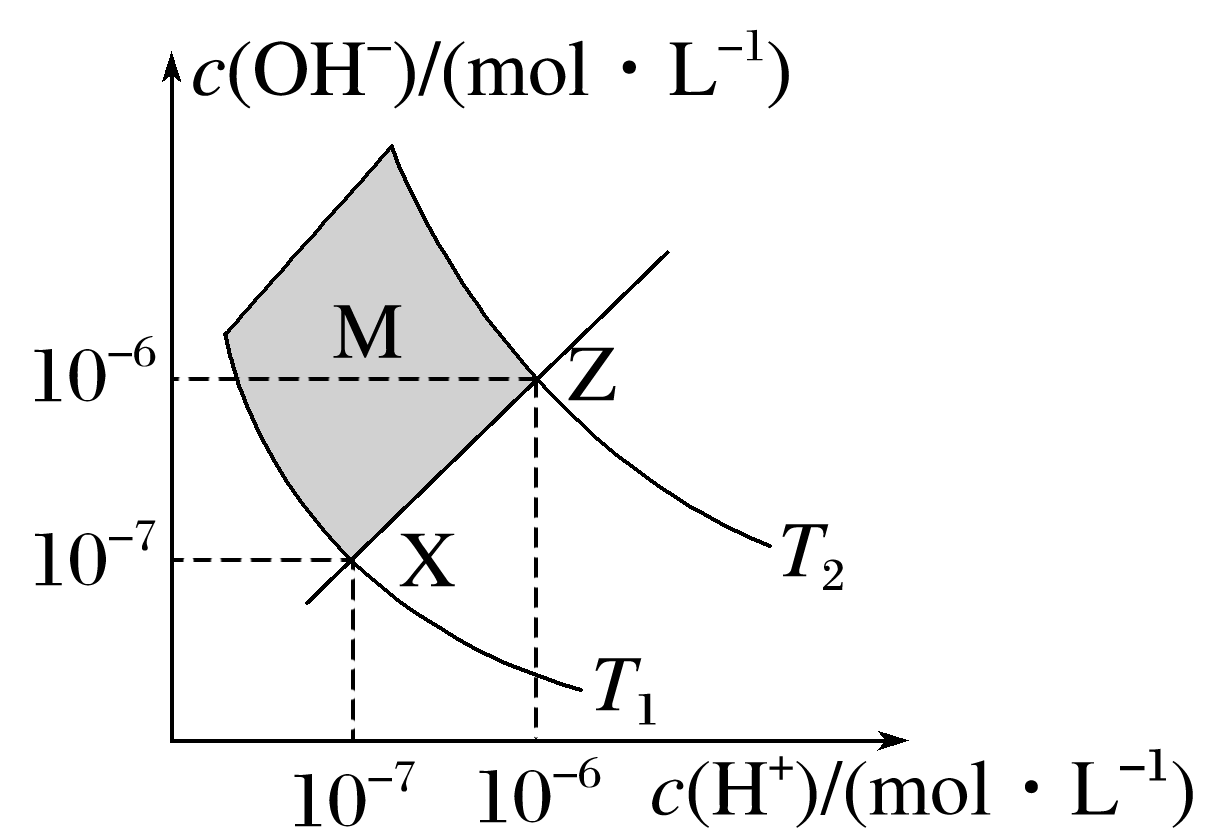 √
温度越高，水的电离程度越大，电离出的c(H＋)与c(OH－)越大，所以T2＞T1，C项正确；
XZ线段上任意点都有c(H＋)＝c(OH－)，只有当c(H＋)＝10－7 mol·L－1时，才有pH＝7，D项错误。
1
2
3
4
5
6
7
8
9
10
11
12
13
14
15
10.25 ℃时，体积为Va、pH＝a的某一元强酸溶液与体积为Vb、pH＝b的某一元强碱溶液均匀混合后，溶液的pH＝7，已知b＝6a，Va＜Vb，下列有关a的说法正确的是
A.a可能等于1  		B.a一定大于2
C.a一定小于2  		D.a一定等于2
√
1
2
3
4
5
6
7
8
9
10
11
12
13
14
15
11.T ℃时，水的离子积常数Kw＝10－13，该温度下，V1 mL pH＝12的Ba(OH)2稀溶液与V2 mL pH＝2的稀硫酸充分反应(混合后的体积变化忽略不计)，恢复到T ℃，测得混合溶液的pH＝3，则V1∶V2的值为
A.9∶101 	B.99∶101  
C.1∶100  	D.1∶10
√
1
2
3
4
5
6
7
8
9
10
11
12
13
14
15
1
2
3
4
5
6
7
8
9
10
11
12
13
14
15
12.在不同温度下的水溶液中离子浓度曲线如图所示，下列说法不正确的是
A.向b点对应的醋酸溶液中滴加NaOH溶液至a点，
    此时c(Na＋)＝c(CH3COO－)
B.25 ℃时，加入CH3COONa可能引起由b向a的变
    化，升温可能引起由a向c的变化
C.T ℃时，将pH＝2的硫酸与pH＝10的KOH等体
    积混合后，溶液呈中性
D.b点对应的溶液中大量存在：K＋、Ba2＋、        、I－
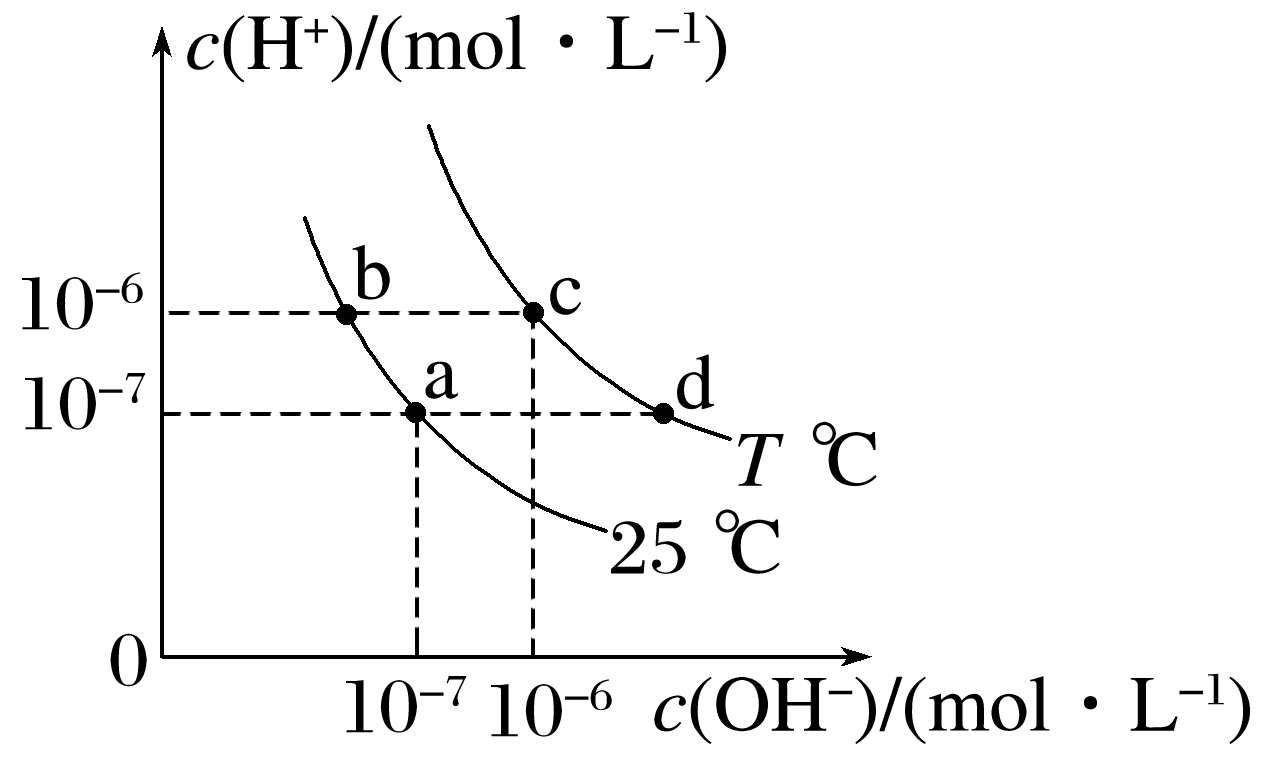 √
1
2
3
4
5
6
7
8
9
10
11
12
13
14
15
A项，因为a点溶液呈中性，根据电荷守恒可知c(Na＋)＝c(CH3COO－)，正确；
B项，CH3COONa属于强碱弱酸盐，会发生水解，使得c(OH－)增大，可能引起由b向a的变化，升温溶液
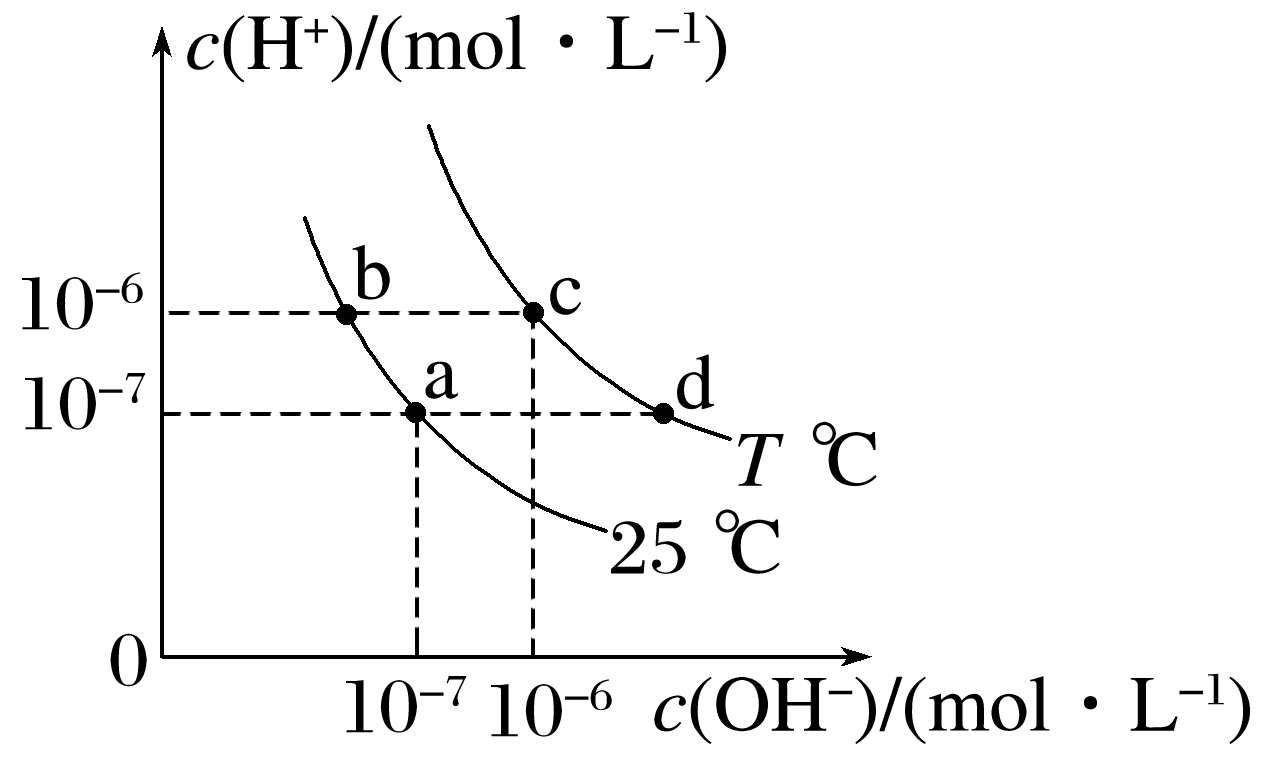 中的c(OH－)和c(H＋)同时同等程度地增大，所以可能引起由a向c的变化，正确；
C项，由图像知T ℃时Kw＝10－12，将pH＝2的硫酸与pH＝10的KOH等体积混合后，溶液呈中性，正确；
D项，由图像知b点对应的溶液呈酸性，溶液中        、I－在酸性条件下发生氧化还原反应，不能大量存在，错误。
1
2
3
4
5
6
7
8
9
10
11
12
13
14
15
13.常温下，浓度均为c0、体积均为V0的MOH和ROH两种碱液分别加水稀释至体积为

V，溶液pH随         的变化如图甲所示；当pH＝b时，两曲线出现交叉点x，如图乙所

示。下列叙述正确的是
A.c0、V0均不能确定其数值大小
B.电离常数Kb(MOH)≈1.1×10－4
C.x点处两种溶液中水的电离程度相等
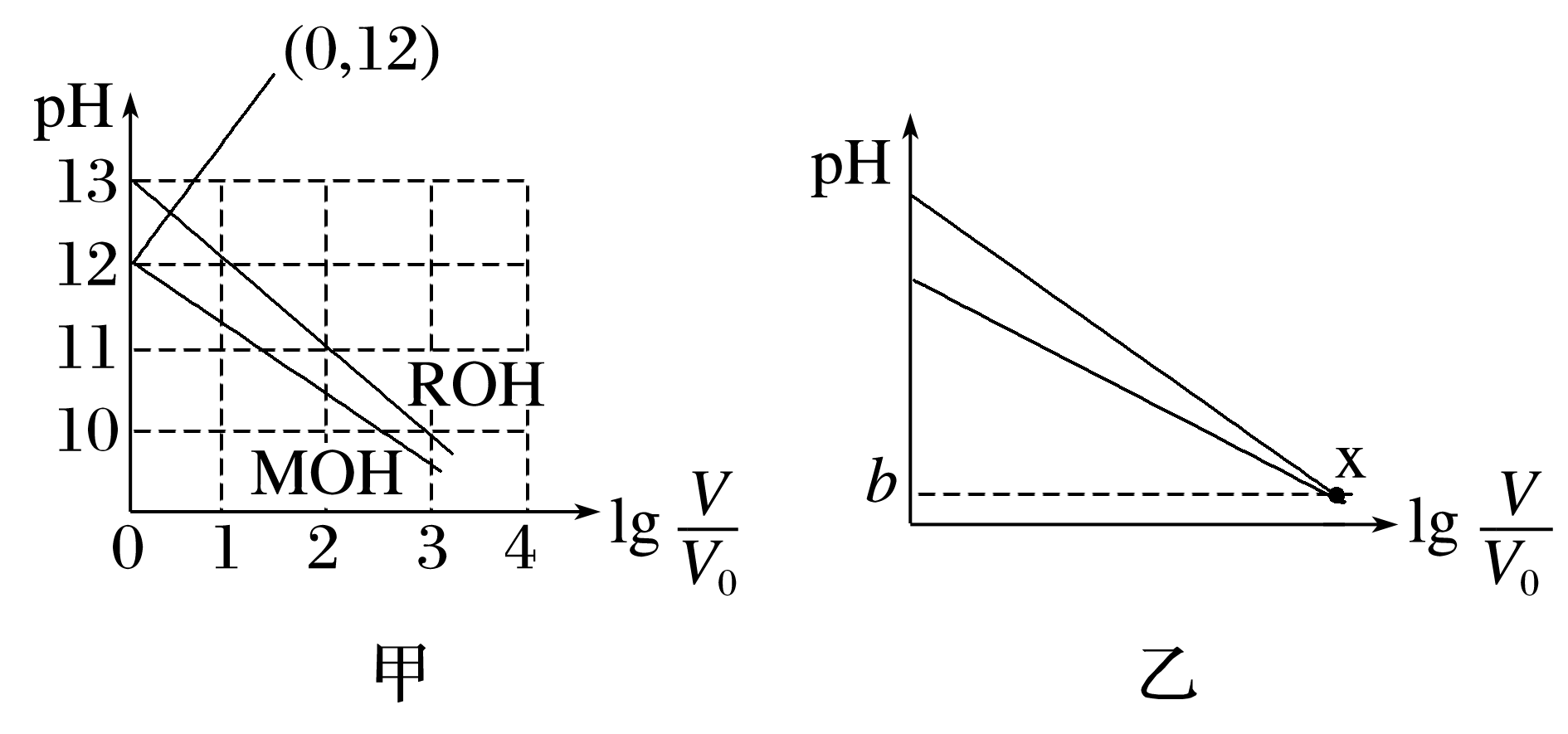 √
1
2
3
4
5
6
7
8
9
10
11
12
13
14
15
根据图知，ROH加水稀释10倍，溶液的pH减小1，说明ROH完全电离，为强电解质，则MOH为弱电解质。常温下浓度为c0的ROH溶液的pH＝13，且ROH为强电解质，则c0＝0.1 mol·L－1，A错误；
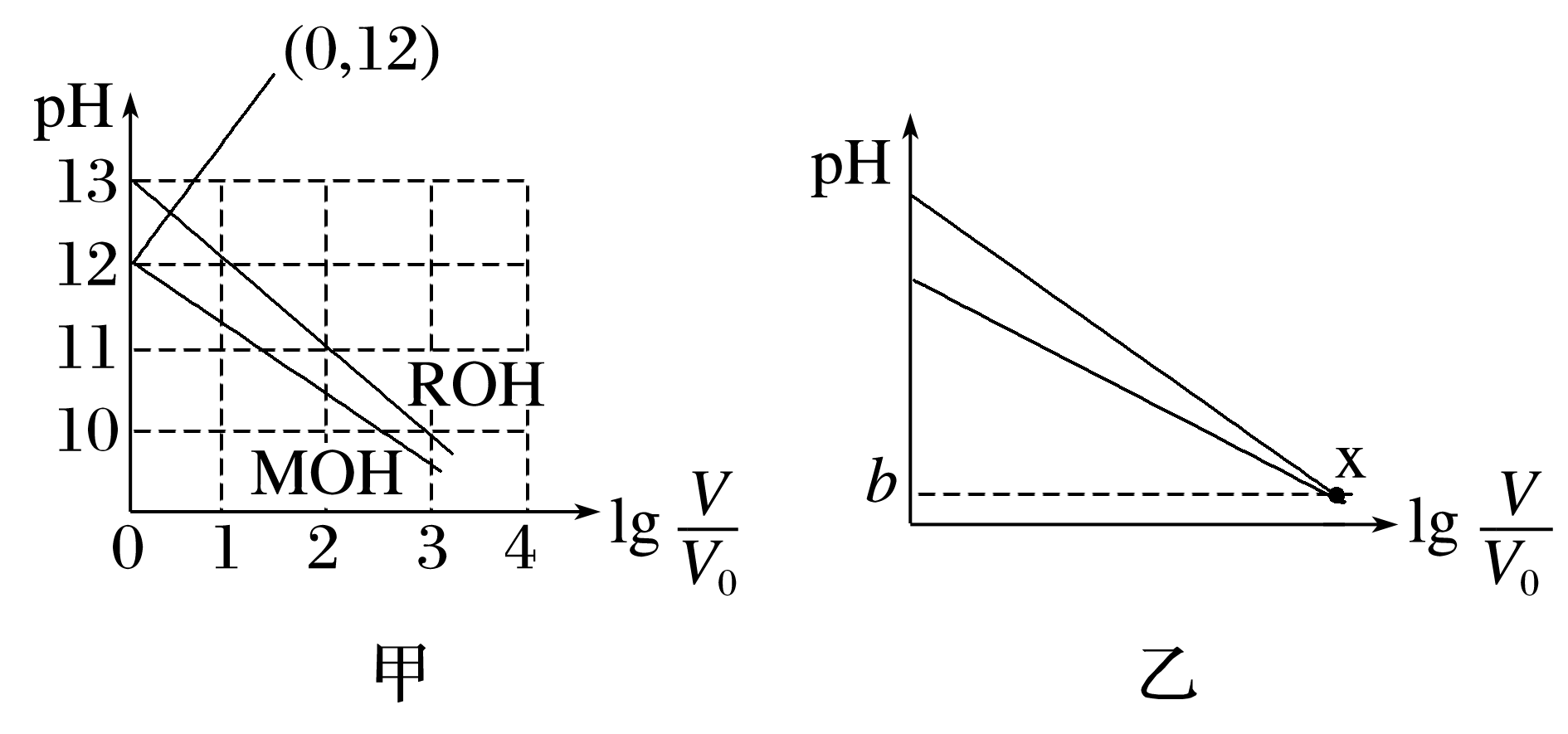 x点两种溶液的pH相等，所以二者抑制水的电离程度相等，C正确；
1
2
3
4
5
6
7
8
9
10
11
12
13
14
15
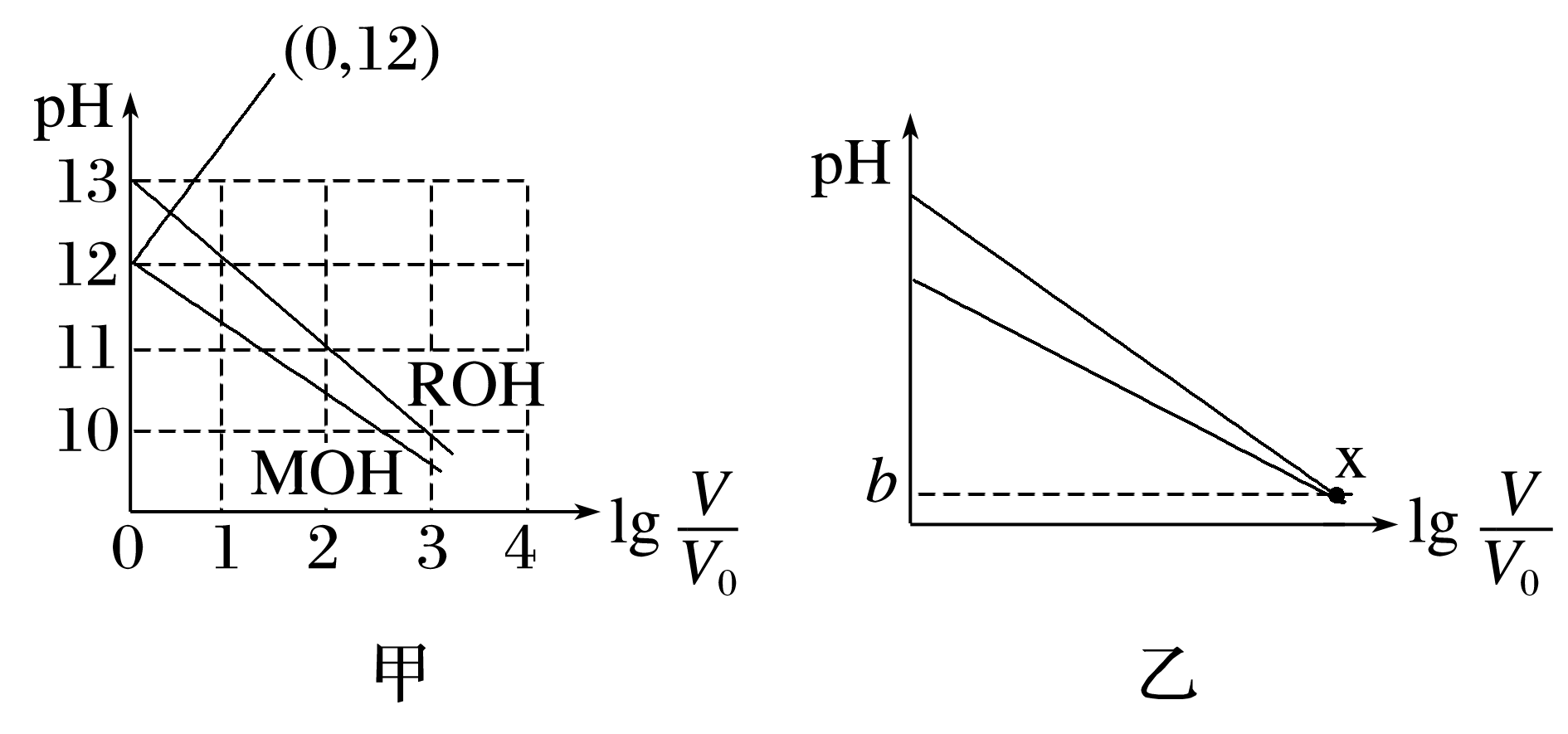 1
2
3
4
5
6
7
8
9
10
11
12
13
14
15
14.(2023·温州模拟)已知水在25 ℃和100 ℃时，其电离平衡曲线如图所示。假设溶液混合后体积变化忽略不计，回答下列问题：
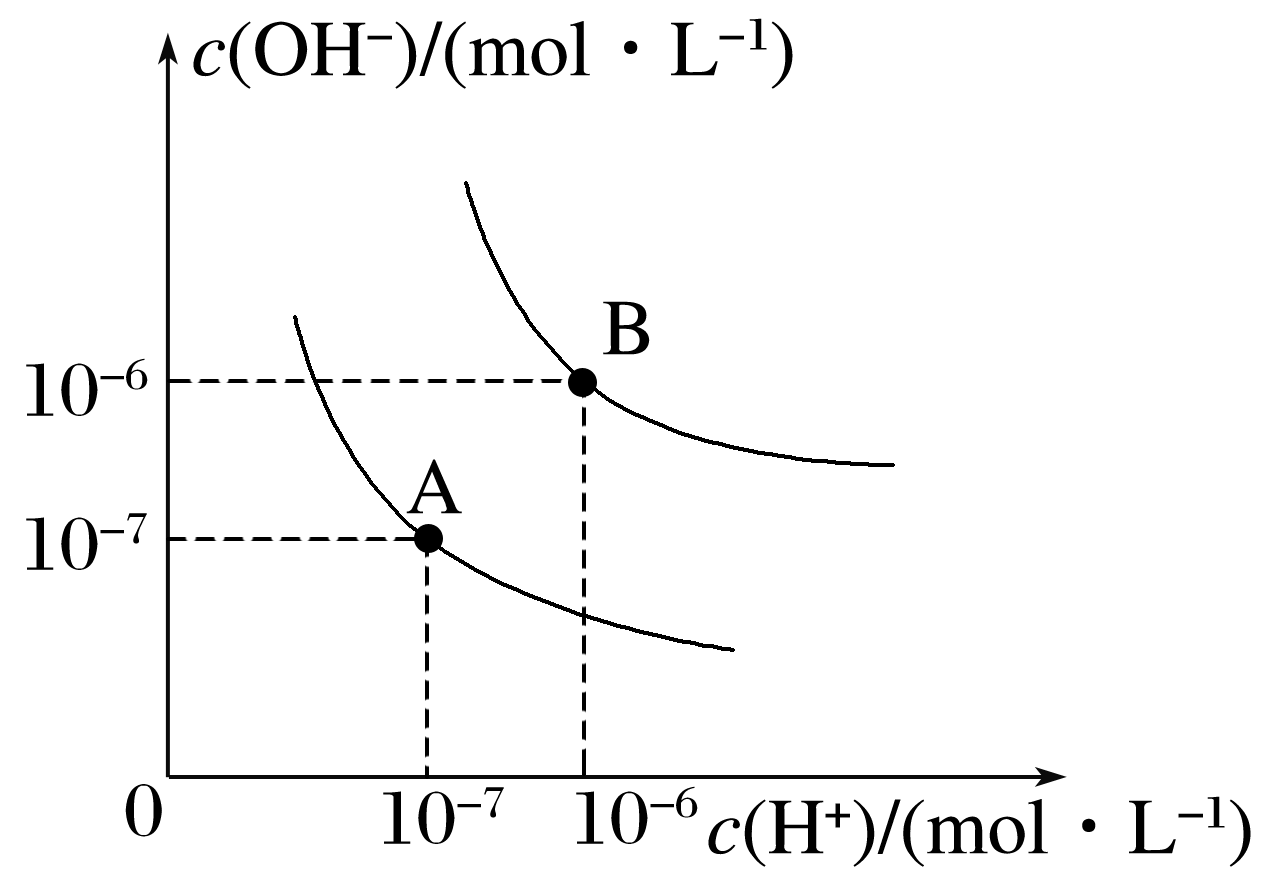 (1)25 ℃时，将pH＝9的NaOH溶液与pH＝4的硫酸溶液混合，所得混合溶液的pH＝7，则NaOH溶液与硫酸溶液的体积比为__________。
10∶1
25 ℃时，pH＝9的NaOH溶液，c(OH－)＝10－5 mol·L－1；pH＝4的H2SO4溶液，c(H＋)＝10－4 mol·L－1；若所得混合溶液的pH＝7，则c(OH－)·V(NaOH)＝c(H＋)·V(H2SO4)。故NaOH溶液与H2SO4溶液的体积比为V(NaOH)∶V(H2SO4)＝c(H＋)∶c(OH－)＝10∶1。
1
2
3
4
5
6
7
8
9
10
11
12
13
14
15
(2)100 ℃时，若100体积pH＝a的某强酸溶液与1体积pH＝b的某强碱溶液混合后溶液呈中性，则a与b之间应满足的关系是_____________。
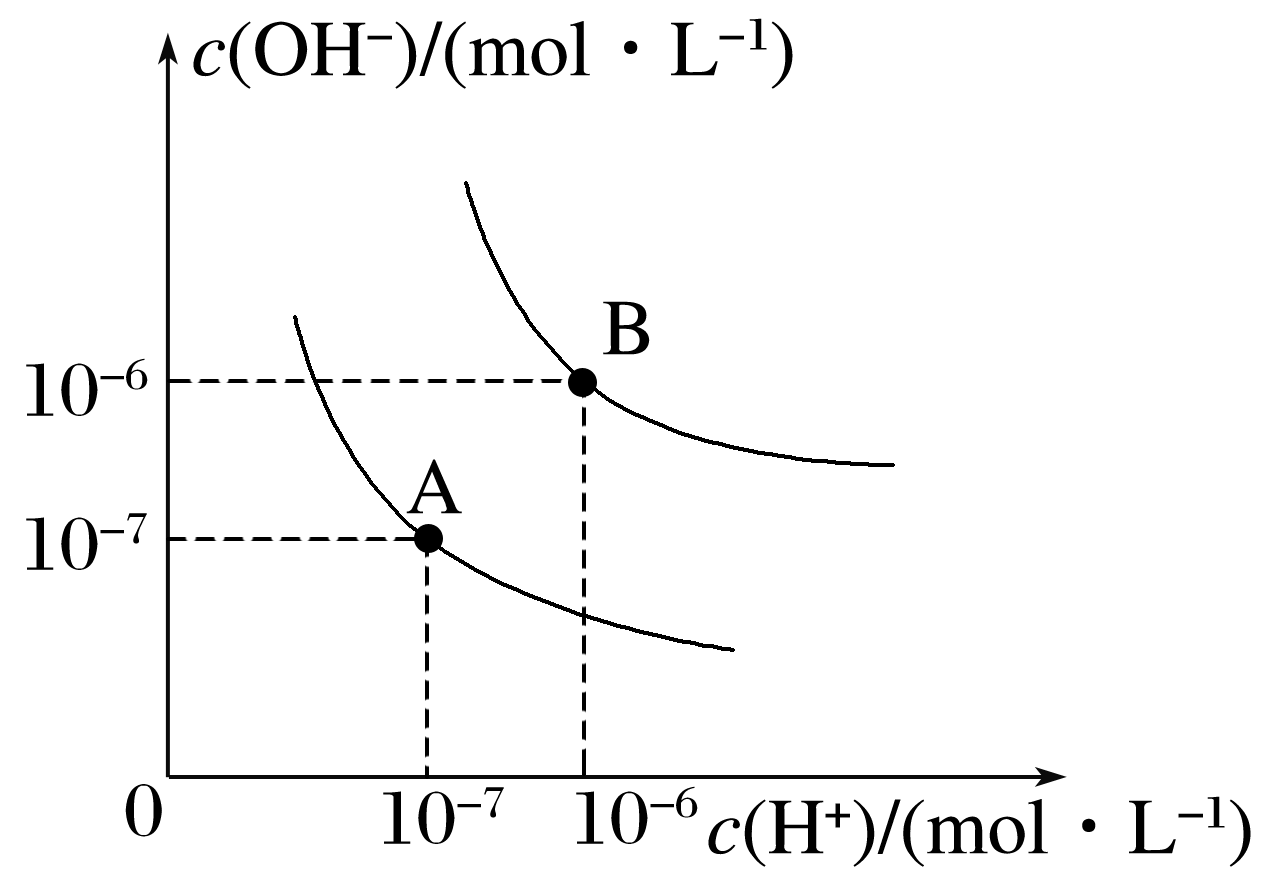 a＋b＝14
1
2
3
4
5
6
7
8
9
10
11
12
13
14
15
(3)曲线A所对应的温度下，pH＝2的盐酸和pH＝11的某BOH溶液中，若水的电离程度分别用α1、α2表示，则α1________α2(填“大于”“小于”“等于”或“无法确定”)。
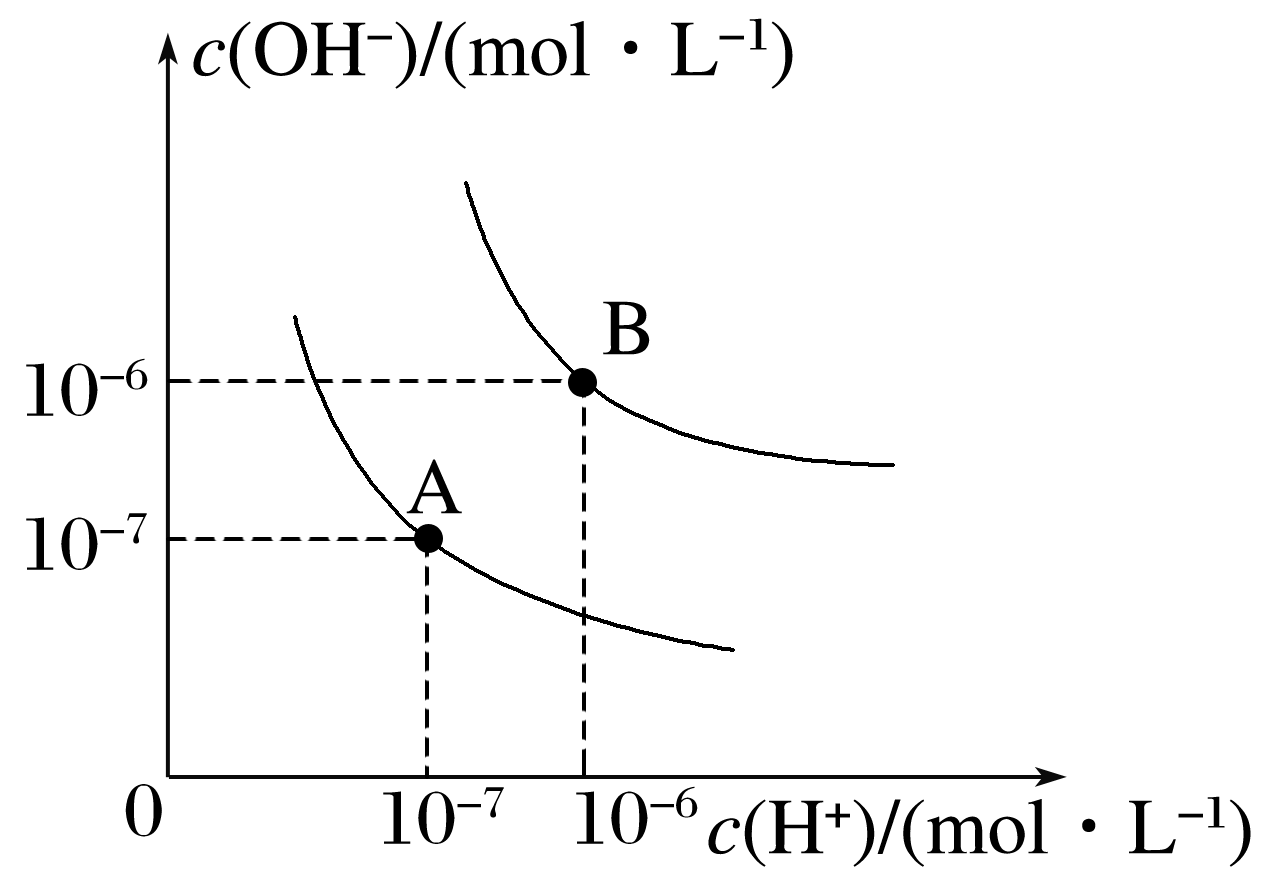 小于
曲线A所对应的温度是25 ℃，pH＝2的盐酸中c水(H＋)＝10－12 mol·L－1；pH＝11的某BOH溶液中c水(H＋)＝10－11 mol·L－1；水电离产生的H＋的浓度越大，水的电离程度就越大，则α1<α2。
1
2
3
4
5
6
7
8
9
10
11
12
13
14
15
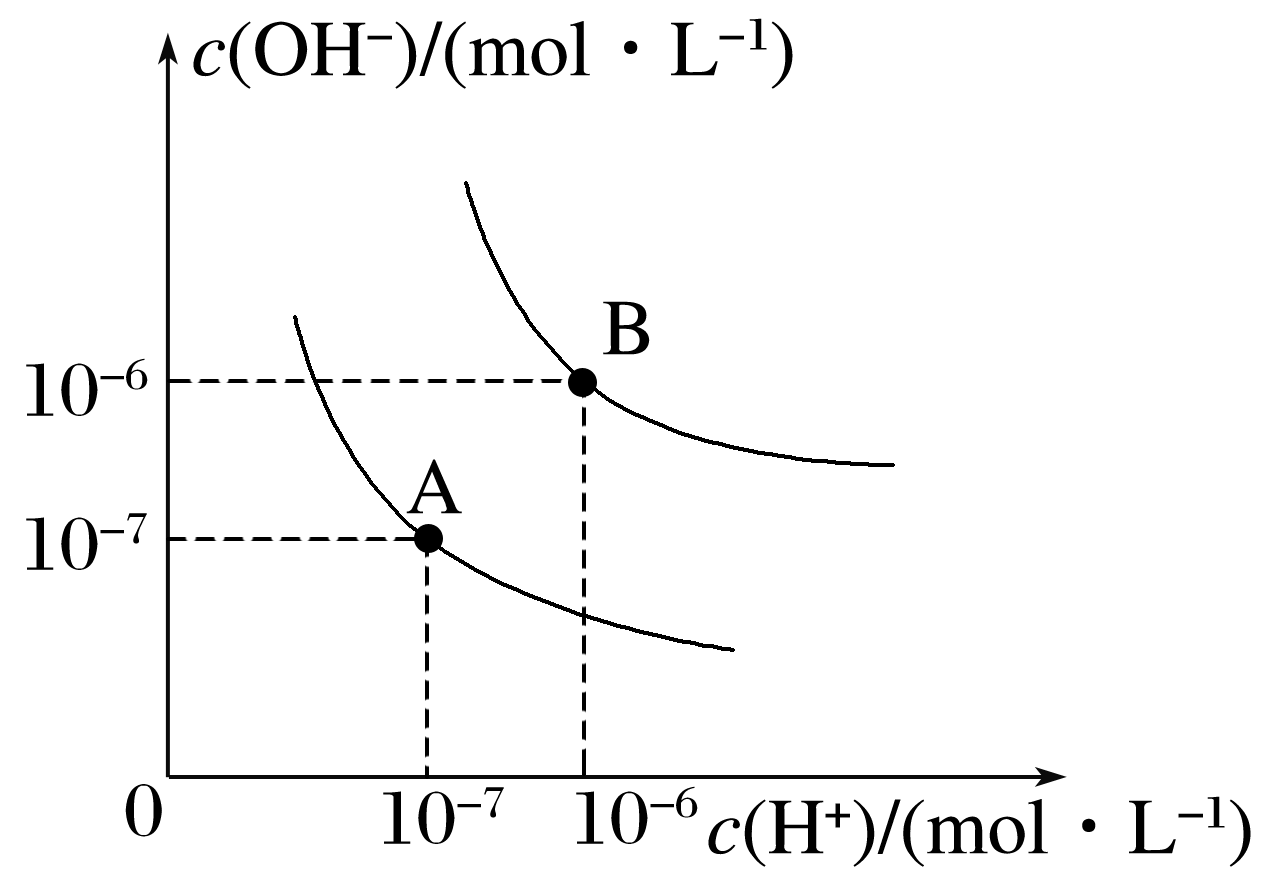 (4)曲线B对应的温度下，将0.02 mol·L－1 Ba(OH)2溶液与等物质的量浓度的NaHSO4溶液等体积混合后，混合溶液的pH＝________。
10
1
2
3
4
5
6
7
8
9
10
11
12
13
14
15
15.(1)水在高温高压状态下呈现许多特殊的性质。当温度、压强分别超过临界温度(374.2 ℃)、临界压强(22.1 MPa)时的水称为超临界水。
①与常温常压下的水相比，高温高压液态水的离子积会显著增大。解释其原因：_______________________________________________________________。
②如果水的离子积Kw从1.0×10－14增大到1.0×10－10，则相应的电离度是原来的_______倍。
水的电离为吸热过程，升高温度有利于电离(压强对电离平衡影响不大)
100
1
2
3
4
5
6
7
8
9
10
11
12
13
14
15
(2)已知H2O2是一种二元弱酸，常温下，Ka1＝1.0×10－12、Ka2＝1.05×10－25，则H2O2的电离方程式为_____________________________________，则该温度下1 mol·L－1的H2O2溶液的pH近似为_____(不考虑H2O2的第二步电离和水的电离)。
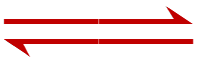 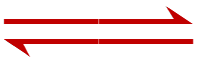 6
1
2
3
4
5
6
7
8
9
10
11
12
13
14
15
返回
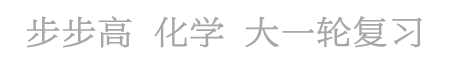 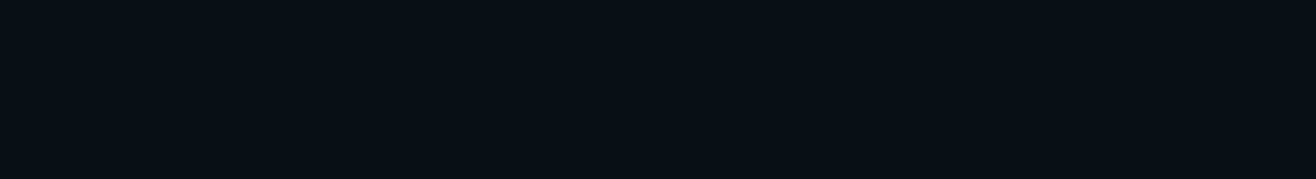 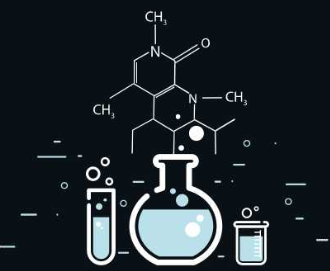